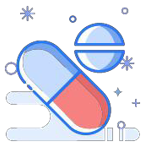 氢溴酸伏硫西汀片
石药集团欧意药业有限公司
目   录
CONTENTS
01  药品基本信息
02  	安全性
04  	创新性
03  	有效性
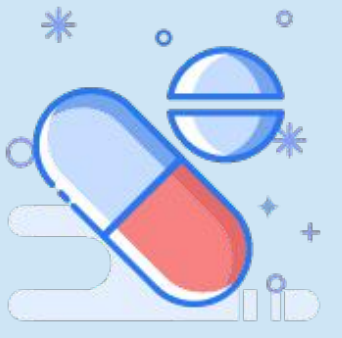 05  	公平性
01
药品基本信息
Basic Information
通用名：氢溴酸伏硫西汀片
注册规格：5mg/片,10mg/片 
中国大陆首次上市时间：2017年11月21日
目前大陆地区同通用名药品的上市情况：7 家
全球首个上市国家/地区及上市时间：美国，2013年
是否为OTC药品：否
参照药品建议：草酸艾司西酞普兰片
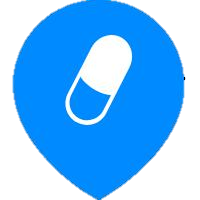 01
药品基本信息
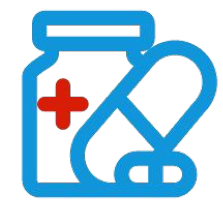 适应症
本品用于治疗成人抑郁症。
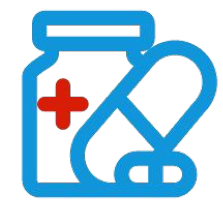 疾病基本情况
抑郁症是由各种原因引起的以抑郁为主要症状的一组心境障碍或情感性障碍，是一组以抑郁心境自我体验为中心的临床症状群或状态。
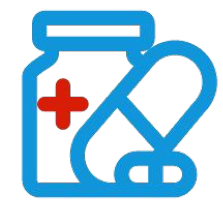 用法用量
本品应口服给药，可以与食物同服或空腹服用，初始剂量和推荐剂量均为10mg，每日一次。根据患者个体反应进行调整，剂量可增加至最大20mg，每日一次，或最低可降低至5mg，每日一次。
抑郁症状缓解后，建议继续接受本品治疗至少6个月，以巩固抗抑郁疗效。
02
安全性
Security
不良反应情况：
最常见的不良反应是恶心。常见不良反应有腹泻、便秘、呕吐、头晕、梦境异常、瘙痒等，偶见潮红、盗汗，罕见瞳孔扩大，其他过敏、失眠等不良反应发生率未知。

安全性方面优势与不足：
优势：无严重特异性不良反应，耐受良好，安全性高。不产生SSRIs和SNRIs类抗抑郁药的典型副作用，如性功能障碍、体重增加等。
不足：胃肠不良反应中恶心较常见。
03
有效性
Validity
氢溴酸伏硫西汀片可同时改善患者抑郁症状及认知功能，促进其社会功能恢复。
03
有效性
Validity
国内外指南共识推荐，伏硫西汀为治疗抑郁症的一线药物。
04
创新性
Innovativeness
创新点：
作用机制创新：新型多模式作用机制的抗抑郁药，具有6个药理作用靶点及2种作用模式(转运体抑制和多种5-HT受体调节)，抑制血清素转运体以及调节血清素神经递质受体。
优势：
伏硫西汀可带来认知功能相关的宏观尺度的脑功能网络环路的变化，对抑郁情绪、躯体症状、认知功能三维症状的改善具备潜在价值。2020版《抑郁症认知症状评估与干预专家共识》推荐在成年人，特别是老年人群中，改善抑郁认知症状的一线用药。
[Speaker Notes: 上市后的循证医学证据表明在成年人，特别是老年人群中，对于抑郁认知症状改善有高质量的临床证据支持，被2020版《抑郁症认知症状评估与干预专家共识》推荐改善抑郁认知症状的一线用药。]
05
公平性
Fairness
流行病学数据：
2019年流行病学数据显示，中国有超过9500万抑郁症患者。
弥补药品目录短板：
伏硫西汀有效改善多个维度的认知症状。认知症状是抑郁症未被满足的临床治疗需求，相较于医保目录内SSRIs及SNRIs类药物，伏硫西汀在改善多个维度的认知症状，如执行功能、学习、记忆、信息加工速度和注意力等方面临床研究结果更好。
临床管理难度：
此产品说明书中，适应症、服用剂量、服用次数明确，对不同人群（老年人、儿童及孕妇等）的用药建议相对清晰，能促进临床合理使用，临床滥用风险和潜在超说明书用药可能性很小，降低了临床管理难度。